স্বাগতম
মোঃ আলআমিন মিজি
আইডি-১৮  
প্রভাষক, রসায়ন
মুন্সী আজিম উদ্দিন কলেজ। 

মোবাইলঃ 01818500596.
ইমেইলঃ alaminmize3@gmail.com
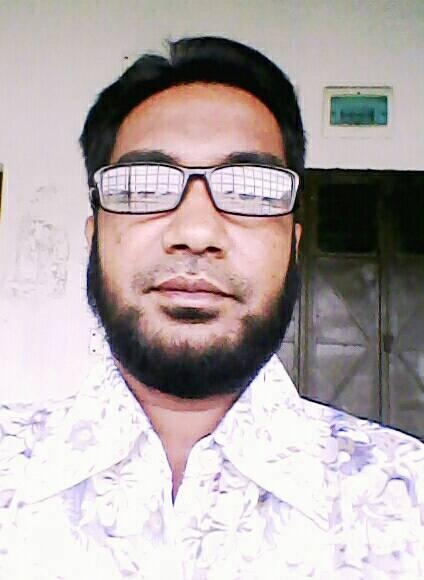 শ্রেণিঃ একাদশ
বিষয়ঃ রসায়ন প্রথম পত্র 
অধ্যায়ঃ দ্বিতীয় 
সময়ঃ ৬০ মিনিট
শিক্ষার্থীর সংখ্যাঃ ৩৫ জন।
তারিখঃ ১৯/০৬/২০২১ ইং
শনি
বৃহস্পতি
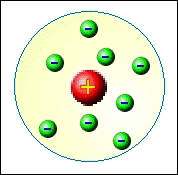 নেপচুন
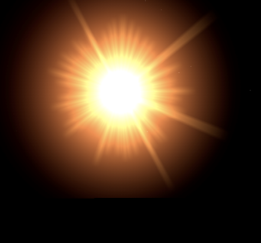 সুর্য
শনি
মঙ্গল
শুক্র
গ্রাহাণুপুঞ্জ
পৃথিবী
চাঁদ
বুধ
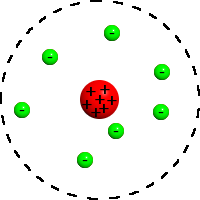 প্লুটো
ইউরেনাস
রাদারফোর্ডের পরমাণু মডেল
শিখনফল
এই পাঠ শেষে শিক্ষার্থীরা--- 
 আলফা কণা কী তা বলতে পারবে; 
 রাদারফোর্ডের পরীক্ষাটি বর্ণনা করতে পারবে; 
 রাদারফোর্ডের পরীক্ষাটির সিদ্ধান্ত ব্যাখ্যা করতে পারবে;
 রাদারফোর্ডের পরমাণু মডেলটি বর্ণনা করতে পারবে।
রাদারফোর্ডের আলফা কনা বিচ্ছুরন পরীক্ষা (১৯১১)
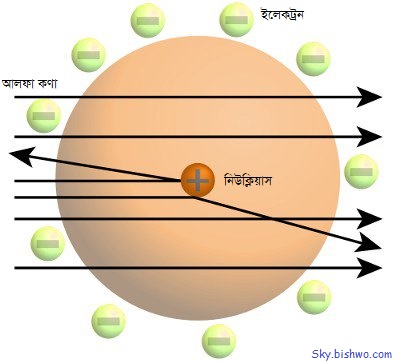 রাদারফোর্ডের পরমাণু মডেল
পৃথিবী
-
শুক্র
বুধ
+
১) নিউক্লিয়াসের ধারণা
২) পরমাণু বিদ্যুৎ নিরপেক্ষ
৩) সৌর মডেল বা সোলার সিস্টেম মডেল
নিচের ভিডিওটি লক্ষ্য করি-
α-কণা:
হিলিয়াম পরমানু থেকে দুটি ইলেকট্রন বের করে নিলে যে দ্বি-ধনাত্নক হিলিয়াম নিউক্লিয়াস অবশিষ্ট থাকে তাকে α-কণা বলে।
α-কণার বৈশিষ্ট্যঃ 
আলফা কণা হলো একটি তেজস্ক্রিয় রশ্মি ।
 ইহার ভর চার একক এবং চার্জ +২।
 আলফা কণা প্রচণ্ড গতি সম্পন্ন ।
রাদারফোর্ড পর্যবেক্ষণ করেন -
রাদারফোর্ড নিম্নোক্ত সিদ্ধান্তসমূহে উপনীত হনঃ
একক কাজ
আলফা কনা বিচ্ছুরন পরীক্ষার পর্যবেক্ষণ গুলো লিখ।
রাদারফোর্ডের পরমাণু মডেলের সীমাবদ্ধতা
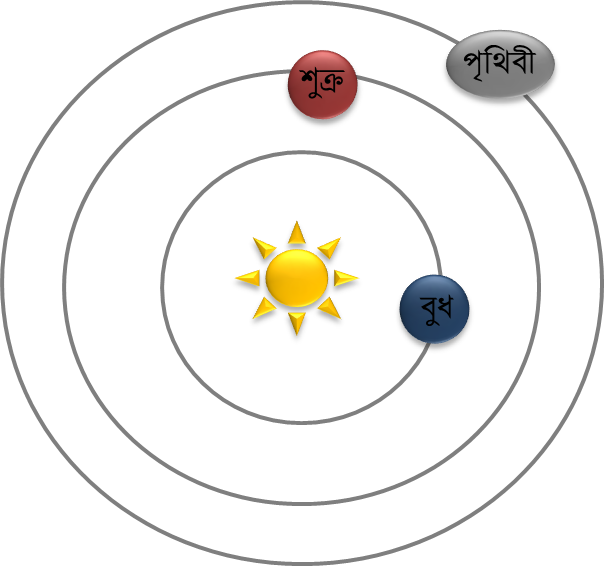 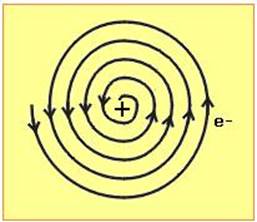 ১)গ্রহগুলোর সাথে ইলেকট্রনের তুলনা সঠিক হয়নি।
২)পরমাণুর বর্ণালী সম্বন্ধে কোন সুষ্ঠু ব্যাখ্যা এ মডেল দিতে পারে না।
৩)কক্ষপথের আকার ও আকৄতি সম্বন্ধে কোন ধারনা দেওয়া হয়নি।
৪)একাধিক ইলেকট্রন বিশিষ্ট পরমাণুতে ইলেকট্রনগুলো নিউক্লিয়াসকে কীভাবে পরিক্রমণ করে, তার কোন উল্লেখ নেই।
৫)মাক্সওয়েলের তত্ত্বানুসারে মডেলের পতন ঘটবে।
দলীয় কাজ
গ্রুপ-কঃ
আলফা কনা বিচ্ছুরন পরিক্ষা হতে কী কী সিদ্বান্তে উপনীত হওয়া যায় তা লিখ।
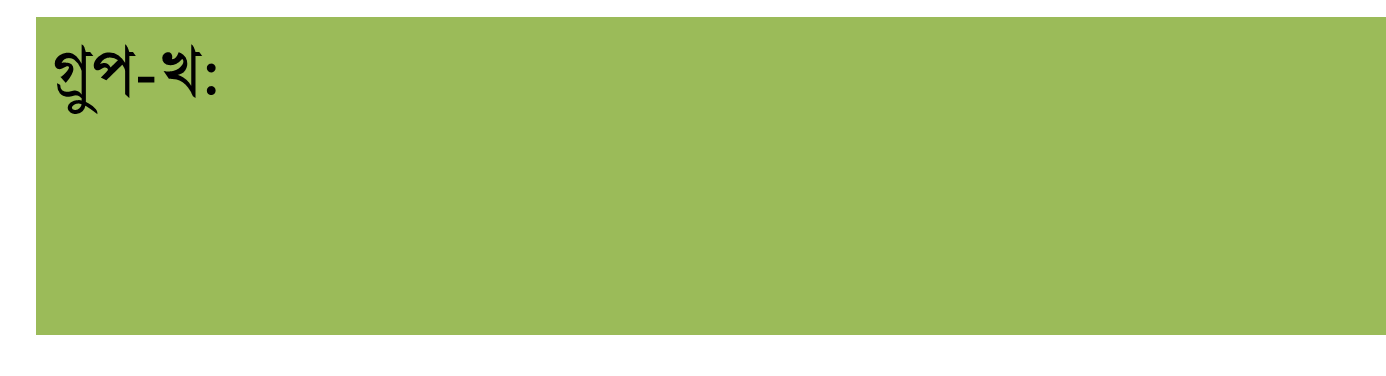 রাদারফোর্ডের পরমাণু মডেলের সীমাবদ্ধতা গুলো
বের কর।
মূল্যায়ন
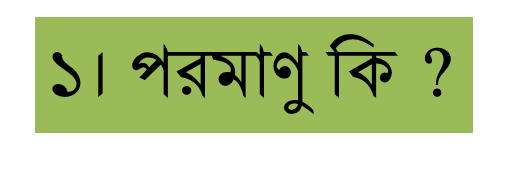 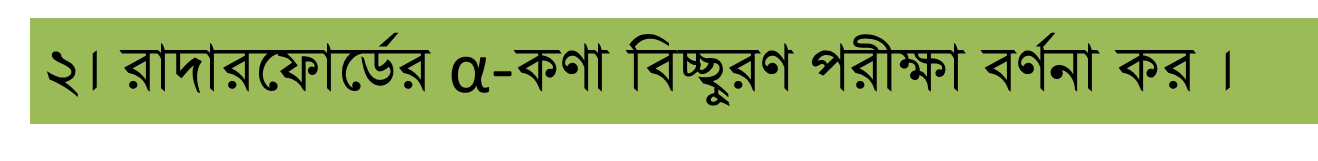 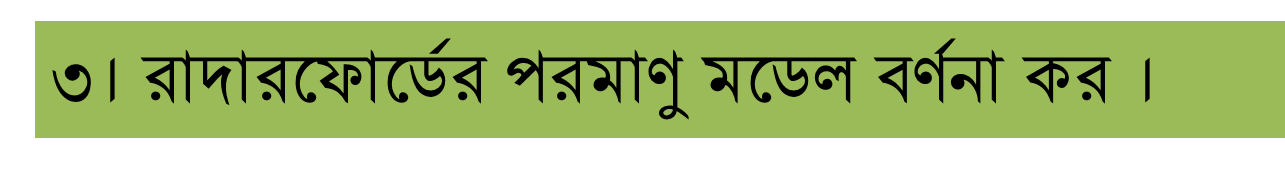 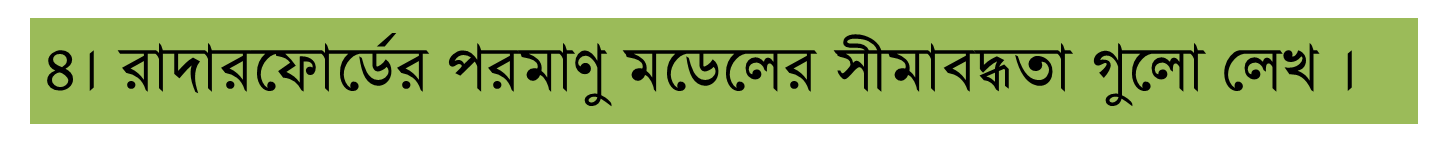 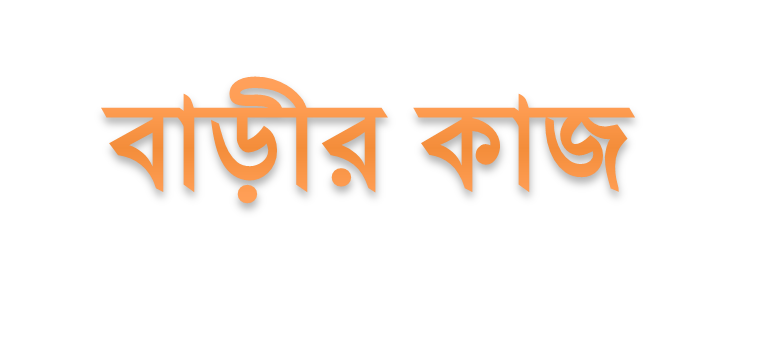 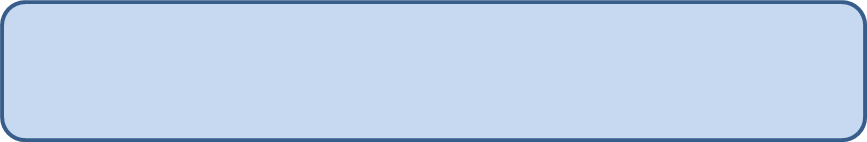 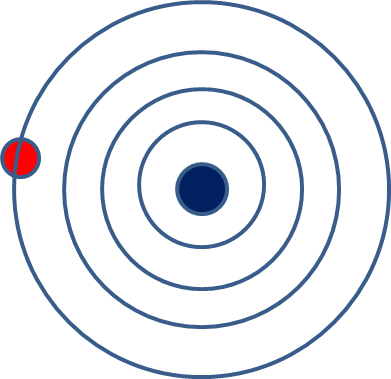 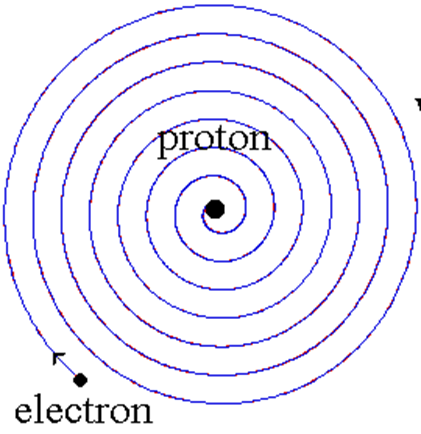 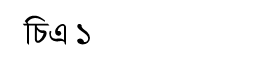 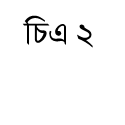 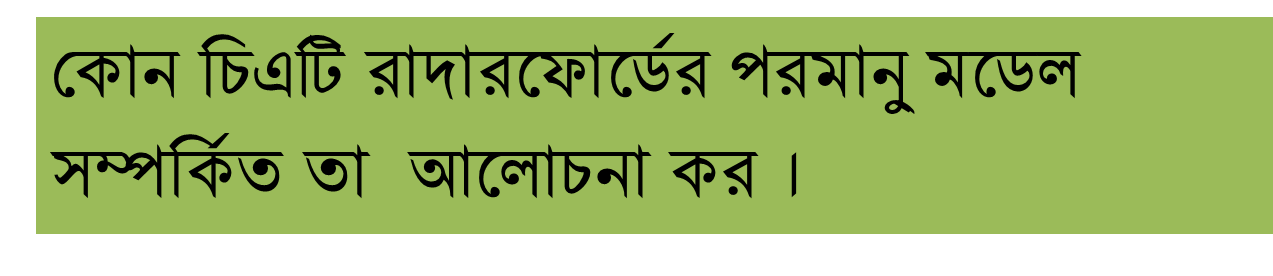 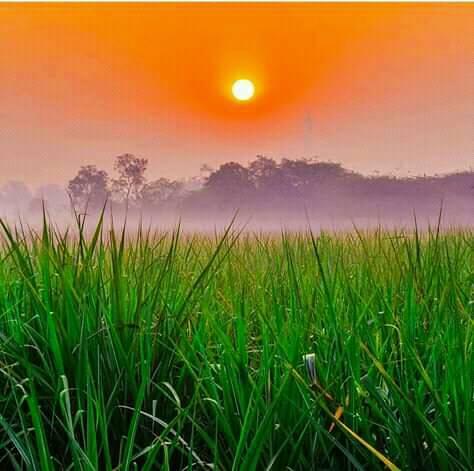 ধন্যবাদ
রেফারেন্স
এনসিটিবি কর্তৃক অনুমোদিত
রসায়ন (১ম পত্র) পাঠ্যপুস্তক
Youtube
শিক্ষক বাতায়ন